Adoption
“I am writing to you, little children, because your sins have been forgiven you for His name’s sake.” 1 John 2:12.
if we believe that our sins will one day be forgiven, We have lost the Gospel!
predestined
“Those whom He foreknew, He also predestined to become conformed to the image of His Son, so that He would be the firstborn among many brethren; 30 and these whom He predestined, He also called; and these whom He called, He also justified; and these whom He justified, He also glorified. 31 What then shall we say to these things? If God is for us, who is against us? 32 He who did not spare His own Son, but delivered Him over for us all, how will He not also with Him freely give us all things? 33 Who will bring a charge against God’s elect? God is the one who justifies; 34 who is the one who condemns? Christ Jesus is He who died, yes, rather who was raised, who is at the right hand of God, who also intercedes for us.” Romans 8:29-34.
foreknew
called
justified
glorified
If God is for us
Who will bring a charge against God’s elect?
God
who is the one who condemns?
Christ
“Truly, truly, I say to you, he who hears My word, and believes Him who sent Me, has eternal life, and does not come into judgment, but has passed out of death into life.” John 5:24.
“Therefore, having been justified by faith, we have peace with God through our Lord Jesus Christ, 2 through whom also we have obtained our introduction by faith into this grace in which we stand…” Romans 5:1-2a.
“I am writing to you, little children, because your sins have been forgiven you for His name’s sake.” 1 John 2:12.
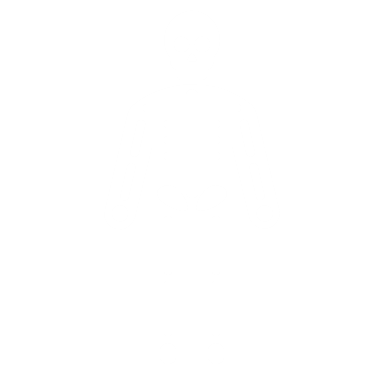 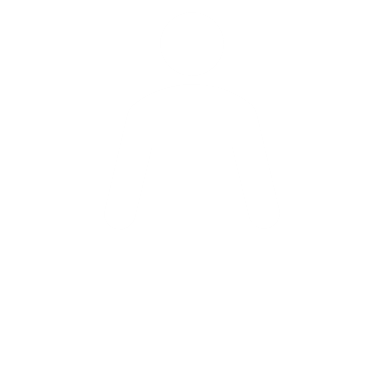 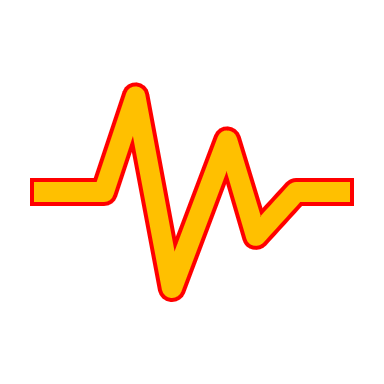 Adam
Christ
“See how great a love the Father has bestowed on us, that we would be called children of God.” 
1 John 3:1.
“If by the Spirit you are putting to death the deeds of the body, you will live. 14 For all who are being led by the Spirit of God, these are sons of God. 15 For you have not received a spirit of slavery leading to fear again, but you have received a spirit of adoption as sons by which we cry out, “Abba! Father!” 16 The Spirit Himself testifies with our spirit that we are children of God…” 
Romans 8:13b-16.
“Everyone who practices sin also practices lawlessness; and sin is lawlessness.” 1 John 3:4.
“Behold, all souls are Mine; the soul of the father as well as the soul of the son is Mine. The soul who sins will die.” Ezekiel 18:4.
“For the wages of sin is death...” Romans 6:23a.
“Jesus answered them, “Truly, truly, I say to you, everyone who commits sin is the slave of sin. 35 The slave does not remain in the house forever; the son does remain forever. 36 So if the Son makes you free, you will be free indeed.” John 8:34-35.
John 3:18: “He who believes in Him is not judged; he who does not believe has been judged already, because he has not believed in the name of the only begotten Son of God.”
Ephesians 2:5 says we were, “dead in our transgressions.”
“Blessed be the God and Father of our Lord Jesus Christ, who has blessed us with every spiritual blessing in the heavenly places in Christ, 4 just as He chose us in Him before the foundation of the world, that we would be holy and blameless before Him. In love 5 He predestined us to adoption as sons through Jesus Christ to Himself…” 
Ephesians 1:3-5a.
It was always grace alone
“When you were dead in your transgressions and the uncircumcision of your flesh, He made you alive together with Him, having forgiven us all our transgressions, 14 having cancelled out the certificate of debt consisting of decrees against us, which was hostile to us; and He has taken it out of the way, having nailed it to the cross. 15 When He had disarmed the rulers and authorities, He made a public display of them, having triumphed over them through Him.” Colossians 2:13-15.
“Who will bring a charge against God’s elect? God is the one who justifies; 34 who is the one who condemns? Christ Jesus is He who died, yes, rather who was raised, who is at the right hand of God, who also intercedes for us.” 
Romans 8:29-34.
“When the fullness of the time came, God sent forth His Son, born of a woman, born under the Law, 5 so that He might redeem those who were under the Law, that we might receive the adoption as sons. 6 Because you are sons, God has sent forth the Spirit of His Son into our hearts, crying, “Abba! Father!” 7 Therefore you are no longer a slave, but a son; and if a son, then an heir through God.” Galatians 4:4-7.
“…we have obtained an inheritance, having been predestined according to His purpose who works all things after the counsel of His will, 12 to the end that we who were the first to hope in Christ would be to the praise of His glory. 13 In Him, you also, after listening to the message of truth, the gospel of your salvation—having also believed, you were sealed in Him with the Holy Spirit of promise, 14 who is given as a pledge of our inheritance, with a view to the redemption of God’s own possession, to the praise of His glory.” Ephesians 1:11-14.
“…with respect to the promise of God, he did not waver in unbelief but grew strong in faith, giving glory to God, 21 and being fully assured that what God had promised, He was able also to perform. 22 Therefore it was also credited to him as righteousness. 23 Now not for his sake only was it written that it was credited to him, 24 but for our sake also, to whom it will be credited, as those who believe in Him who raised Jesus our Lord from the dead, 25 He who was delivered over because of our transgressions, and was raised because of our justification.” Romans 4:20-25.
“I am writing to you, little children, because your sins have been forgiven you for His name’s sake.” 
1 John 2:12.
Adoption